Coussin intelligent
Par Building Mobility, une entreprise qui vise à améliorer la condition de vie des personnes à mobilité réduite. 
Fondée par  Vincent Lafontaine, Mark-Olivier Moreau, Mathieu Perreault et Jeremie Tsai.
Introduction à notre cONCEPTION
Bocar N’diaye, technologiste à l’Hôpital St-Vincent
Les personnes à mobilité réduite sont nombreuses
Leur immobilité prolongée engendre de l'inconfort
Personnel aidant sans outils ou solutions
Quelques produits disponibles sur le marché:
Tekscan Body Pressure Measurement System (BPMS)
AliMed Alarms (cordless pressure sensor)
BodiTrak Monitor
Gaspard
Client et problème
Le démarrage et les besoins des clients
Une première rencontre avec notre client
Les besoins principaux et comment notre coussin doit y répondre:
La résistance au froissement ainsi que son imperméabilité
Principalement utilisé pour les chaises roulantes
Alimentation doit être sécuritaire et simple
Peut être utilisé par une clientèle variée et détecte les variations de pression
L’affichage des pressions détectées doit être facile à analyser
Une MEILLEURE COMPRÉHENSION de notre clientèle cible et les spécifications du projet
Une histoire captivante à propos d’une réalisation claire de notre clientèle cible a été effectuée très tôt lors du processus de conception.
Les spécifications cibles établies suite à la première rencontre:
Le coussin doit être fonctionnel pendant une longue période de temps
Devrait avoir une dimension de 40 cm par 47 cm
Le budget total du coussin est de 100$ CAN
Source d’alimentation doit être d’au plus 10V
La conceptualisation du produit
Suite à ces spécifications, chaque membre de l’équipe a fourni diverses solutions et les plus intéressantes ont été sélectionnées à l’aide de ces spécifications.
Liste de spécifications cibles utilisées pour trouver les solutions possibles:
A) Les données doivent être affichées sur un téléphone intelligent
B) Les matériaux doivent répondre aux normes en vigueur à l’Hôpital Saint-	Vincent
C) Source d’alimentation d’au plus 10V et doit être protégée contre les 	courts circuits
D) Le produit doit détecter avec précision la pression appliquée 
E) Coûter moins de 100$
F) Résister au froissement, aux chocs et aux liquides
G) Avoir les dimensions d’environ 40 cm x 47 cm
H) Doit être facile à entretenir
I) Doit fonctionner durant 24h sans arrêt avec une seule charge
J) Doit être rechargé rapidement et facilement
K) Si des piles sont utilisées, elles devraient permettre une longue durée de 	vie
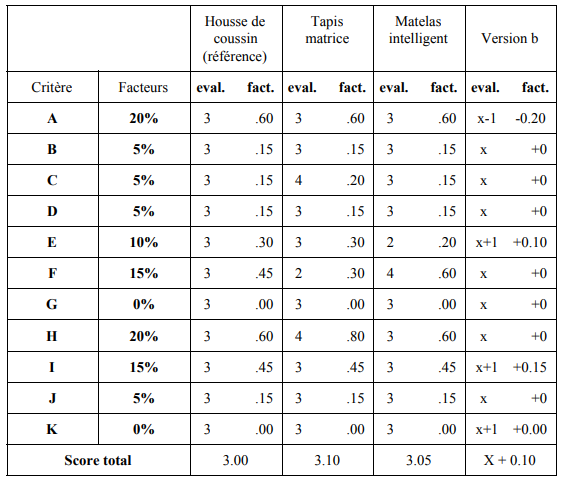 La conceptualisation (suite)
Suite à une évaluation complète des idées, un prototype de départ à été sélectionné
Un tapis externe pour détecter la pression est la meilleure solution et celui-ci est inséré dans une housse personnalisée pour répondre aux critères du client
Plan et faisabilité
Plan et faisabilité (suite)
Prototypage 1 et 2e rencontre AVEC notre client
Suite à une deuxième rencontre avec notre client, certains points ont été soulignés:
Le tapis de capteurs doit être complètement immobile et imperméable
Une solution possible est le plastique thermo-rétrécissable
L’affichage des données doit être simple
Le coût des capteurs doit être bas
Il est donc important d’établir des paramètres de test pour déterminer la validité de nos prototypes:
Lecture de la pression avec une personne assise, durabilité
Froisser le coussin et diverses chutes pour vérifier l’immobilité des capteurs
Tester l’imperméabilité avec divers liquides
Prototype 1 - Matériaux recyclés
Le 1er prototype est fabriqué à l’aide de matériaux recyclés et montre les différents éléments de notre coussin intelligent
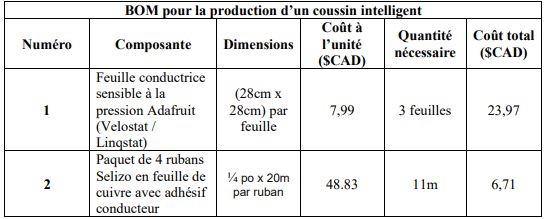 Le coté économique du projet
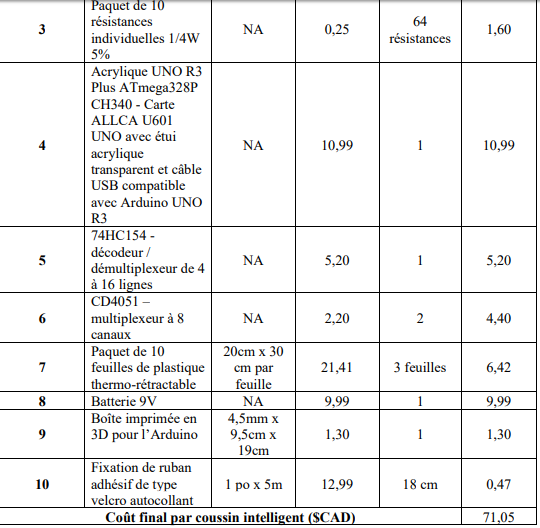 Représente la mise en marché réelle de notre coussin et la viabilité de notre entreprise
La 1ere évaluation de notre projet est une liste complète des coûts de nos matériaux (BOM)
Tableau des coûts et des profits sur une période de 3 ans
Évaluation de la rentabilité du projet avec un graphique du seuil de rentabilité et un compte de profit ET pertes
Nous avons obtenu 2 solutions claires pour répondre à ces demandes:
Une pochette externe qui est attachée à la housse principale





Un affichage de la pression par une matrice et l’intensité des pressions est affichée par un code de couleur
La rétroaction et le prototypage 2
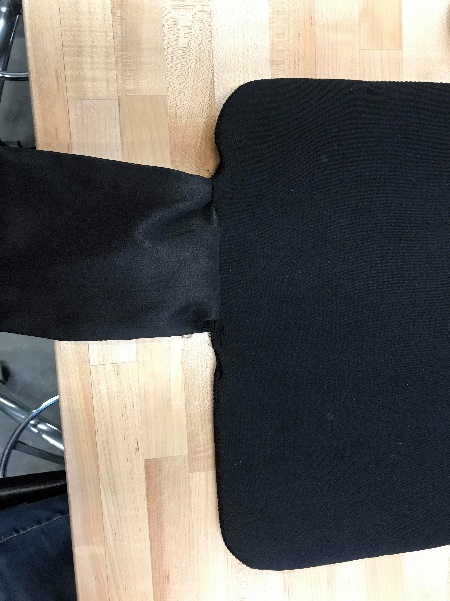 Le positionnement de la boite et de l'Arduino doit être non-encombrant 
L’affichage doit être plus claire
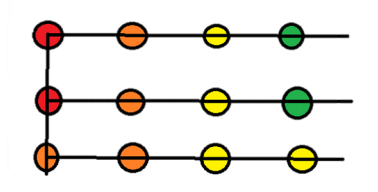 Le prototype 2
Ce prototype répond de façon simplifiée à toutes les demandes de notre client et présente une lecture de pression par une lecture de variation de résistance
Le prototype final et la finalisation du projet
La réalisation du prototype final est un tapis de capteurs qui permet de lire les pressions selon leur intensité et la longévité de ces pressions